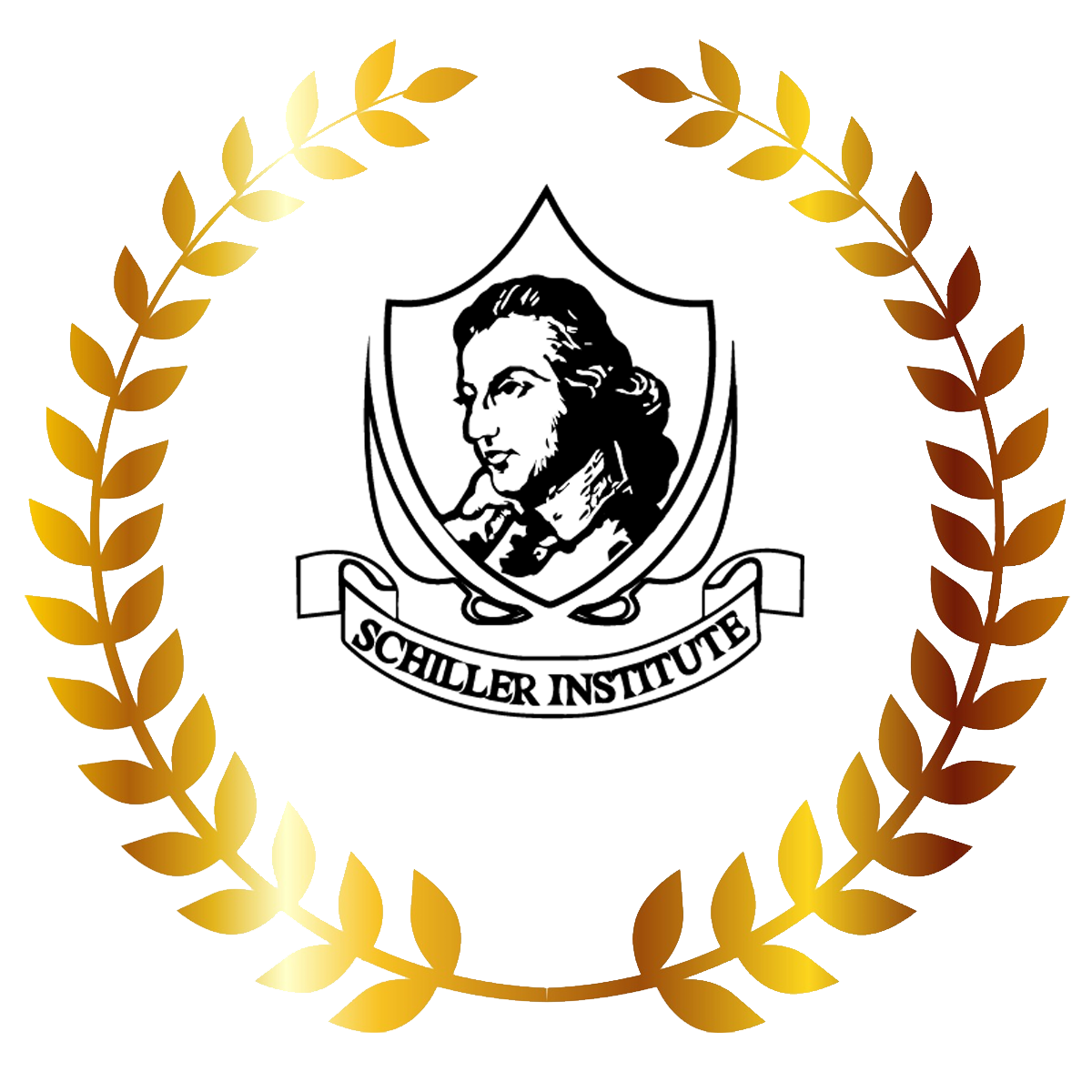 Click to Edit Presentation Title
Click to edit Presenter Name
Presenter Title
Click to Edit Presentation Title
Click to edit Presenter Name
Presenter Title
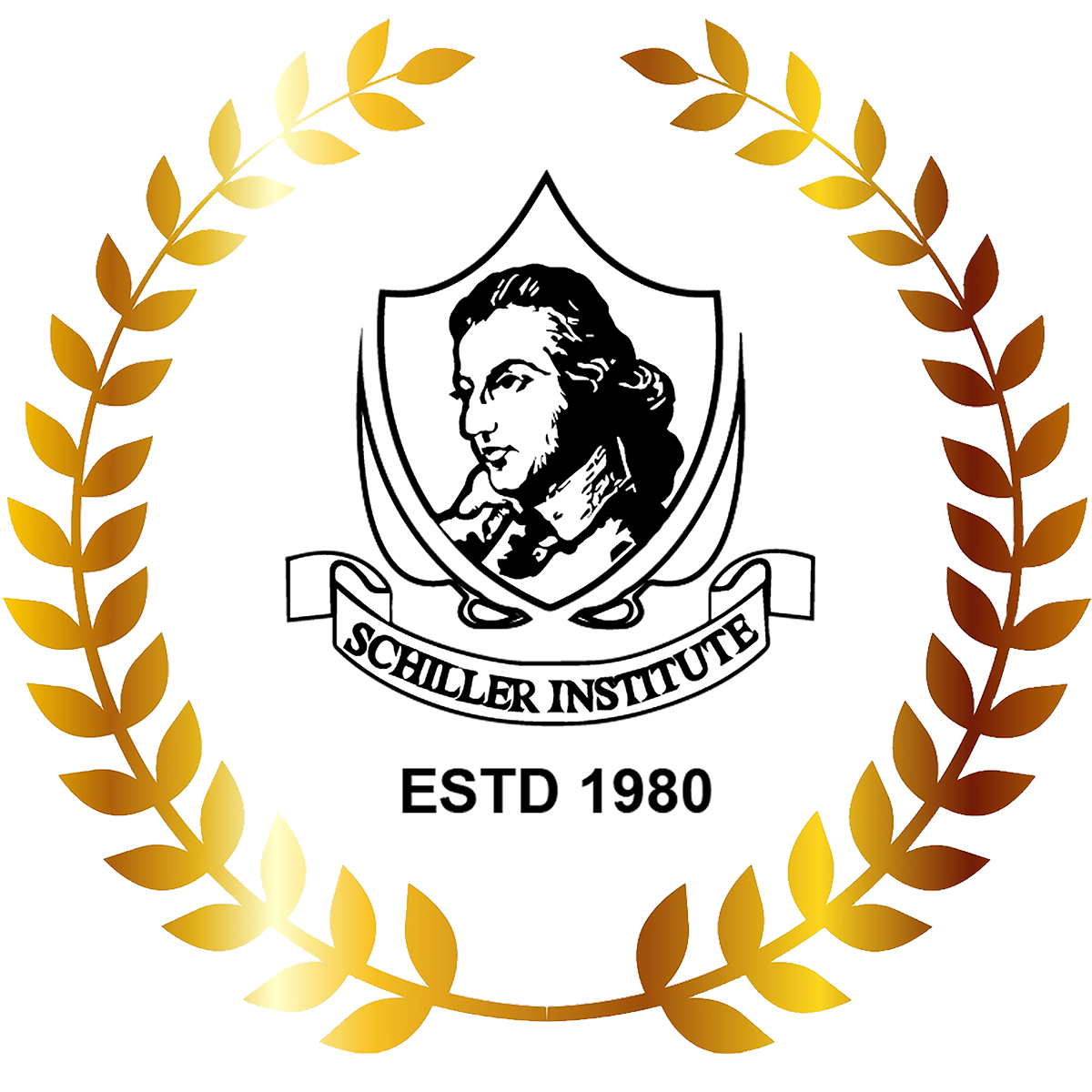